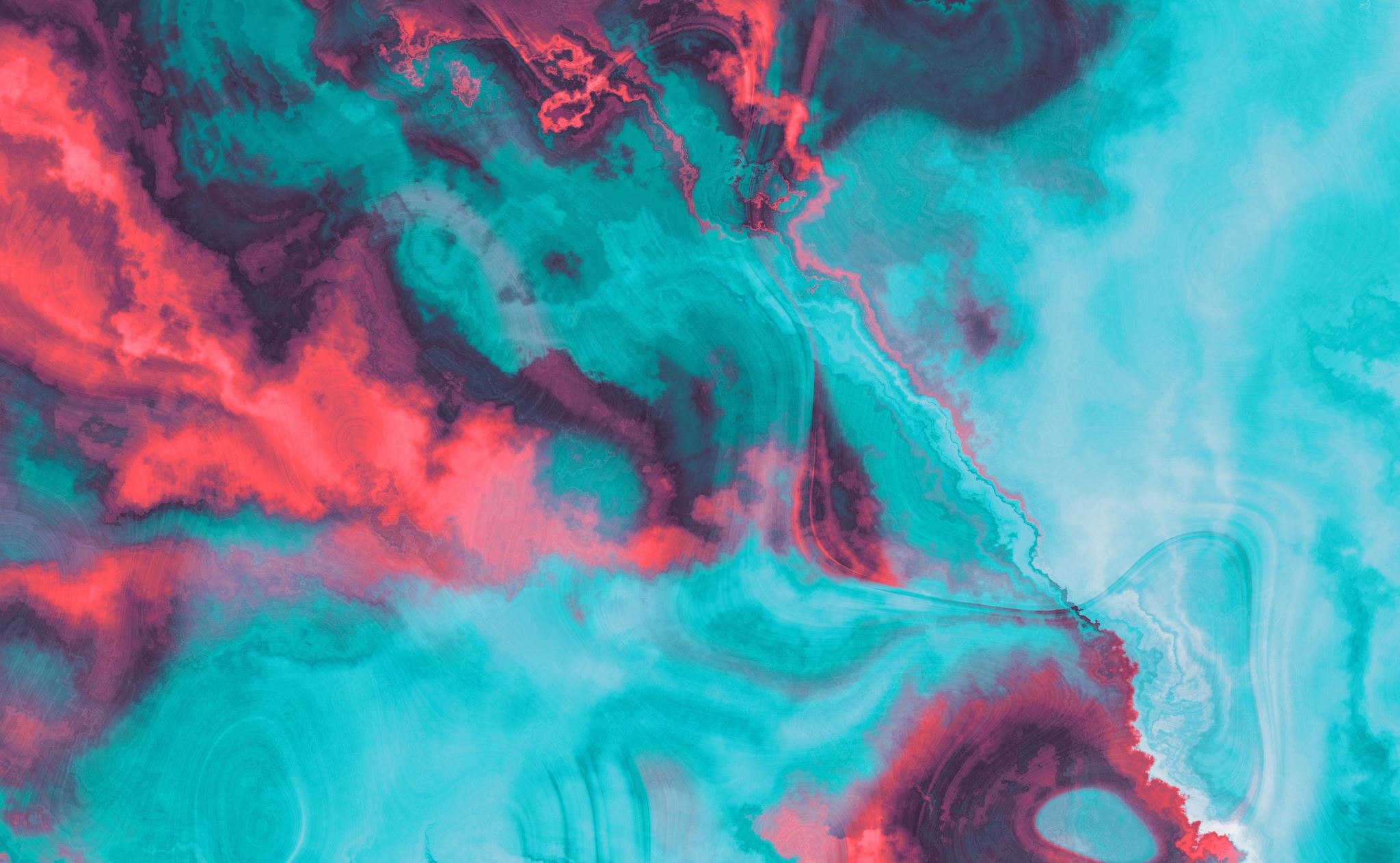 Intermediate level
Yuri Contreras
Coordinador
General considerations for the classes
Two sessions each week
Lesson plan includes contents, APM, Online Listening Quizzes and evaluations
Important dates in the semester
7 in the semester
Assessment for participation mark
5 through u-tests in u-cursos. (self-assessment, relative clauses, punctuation exercises, and lifestyle and nutrition listening exercise)
2 in class activities assessed by your participation in them in each class. (describing charts and tables and group preparation for congress poster presentation)
3 in the semester
Online listening quizzes
Ted-talk videos of topics related to health with questions to answer.
Science Presentation                  15%
Evaluations and percentages
Academic Writing portfolio     	   15%
Online listening quizzes (3).    	  15%
Congress Poster Presentation.  15%
Final Test Oral Part                    15%
Final Test Written part                15%
Participation Mark                      10%
It is a student’s responsibility to check the lesson plan and the materials uploaded to U-cursos with enough anticipation to prevent mistakes and to be prepared for each class
Lesson Plan
Online APMs and Online listening quizzes will be published on U-cursos every time on Monday at the specified week and will be shut  down on Friday that week.
Academic Writing portfolio - Week 6
Dates
Science Presentation - Week 8
Congress Poster Presentation - Week 12
Online listening quizzes (3) - Weeks 4; 9; 13
Participation Mark - Week 11
Final Test Written part  - Week 13
Final Test Oral Part - Week 14
Good luck!